Seamless Analytical Framework
Pavlos Kranas
LeanXcale
pavlos@leanxcale.com
Seamless Analytical Framework
Modern enterprises use
 Operational databases for OLTP load
 Key-Value for IoT data
 Data warehouses for data analytics 
 Datalakes 
 etc ...

 Need polyglot capabilities
Seamless Analytical Framework
Nowadays: Data Federation using Spark
Seamless Analytical Framework
Nowadays: Data Federation using Spark

 BUT:
 Can be very resource consuming
 Cannot exploit the specific capabilities of each different datastore
Seamless Analytical Framework – User Story
Data ingestion in operational datastore (LeanXcale)
 Old data becomes historical, with no modifications
 Data Warehouse to perform analytics on big data volumes
 Distribution of datasets is problematic
 Data to be retrieved from both stores
 To be merged in the application level
 Data consistency considerations when moving datasets
Seamless Analytical Framework - Solution
Seamless Analytical Framework
 Federate data coming from two different datastores:
 HTAP Relational LXS Datastore
IBM Object store

 sharing the SAME dataset

 Single (black box) component that
consists of two datastores
exploits unique characteristics of each one
transparently from the user
does not compromise some requirements for the benefits of others
Query Federation
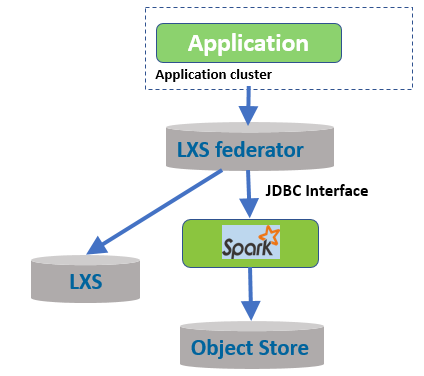 Query path
SELECT vessel_code, datetime, longitude, latitude, wind_speed
FROM danaos       
WHERE wind_speed > 30
Seamless  Component
LXS Federator at:  ‘2018-01-01'
8
Periodic Review Meeting
16.07.2019
Query path
SELECT vessel_code, datetime, longitude, latitude, wind_speed
FROM danaos       
WHERE wind_speed > 30
Seamless  Component
LXS Federator at:  ‘2018-01-01'
LXS Federator
LXS DB
WHERE wind_speed > 30
AND date > ‘2018-01-01’
9
Periodic Review Meeting
16.07.2019
Query path
SELECT vessel_code, datetime, longitude, latitude, wind_speed
FROM danaos       
WHERE wind_speed > 30
Seamless  Component
LXS Federator
WHERE wind_speed > 30
AND date <= ‘2018-01-01’
Spark JDBC Thrift Connector
LXS DB
with
Data Skipping
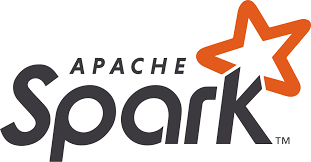 WHERE wind_speed > 30
AND date > ‘2018-01-01’
Object Storage
10
Periodic Review Meeting
16.07.2019
Supported Operations
Currently supports
 Full Scan
 Ordered Scan
 LIMIT
 Aggregations
 Group By Aggregations
 Ordered Group By Aggregations

 Does not yet support
 JOIN on fragmented data tables
Data Movement High Level
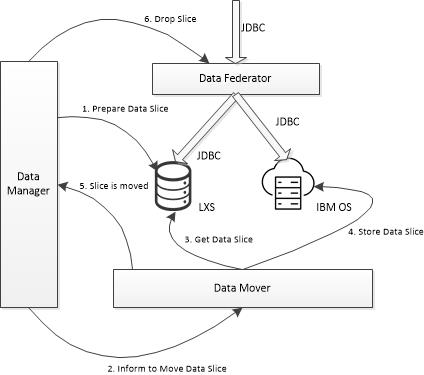 12
Periodic Review Meeting
16.07.2019
Data Movement High Level
Prepare Data Slice – Data Manager informs LXS to move data slice to a new data region, so that it can easily drop it later
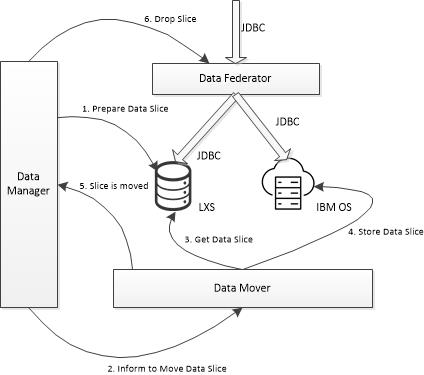 1. Prepare Data Slice
13
Periodic Review Meeting
16.07.2019
Data Movement High Level
Inform to Move Data Slice – Data Manager informs the Data Mover that it can start the movement process, sending the SQL statement to grab the data slice from LXS
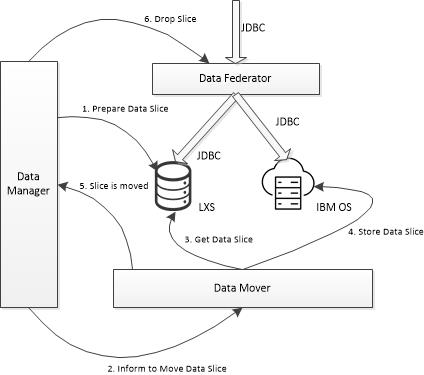 2. Inform to Move Data Slice
14
Periodic Review Meeting
16.07.2019
Data Movement High Level
Get Data Slice – Upon receiving a message from the RabbitMQ the data mover fetches the data slice from LXS via JDBC
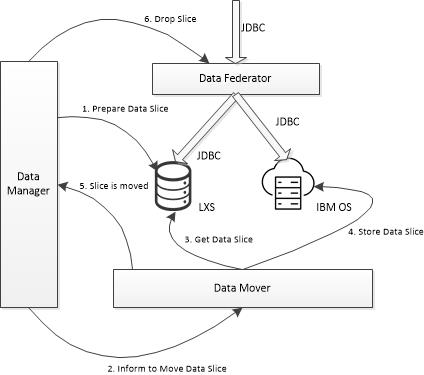 3. Get Data Slice
15
Periodic Review Meeting
16.07.2019
Data Movement High Level
Store Data Slice – Data Mover layout the data, build data skipping indexes and stores the data to Object Storage
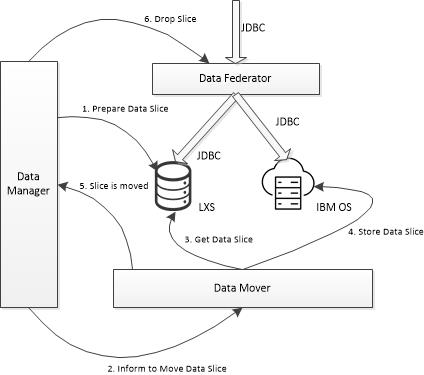 4. Store Data Slice
16
Periodic Review Meeting
16.07.2019
Data Movement High Level
Slice is moved – After data is persisted in Object Store, an ACK is sent to the Data Manager which then informs the federator to adjust the split point and drop the slice from LXS
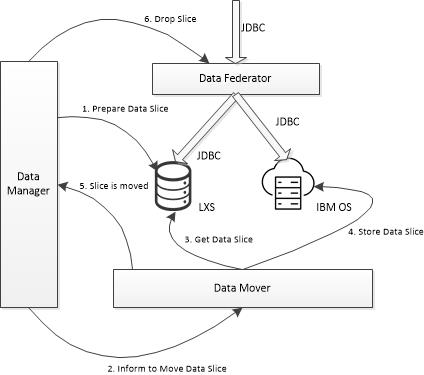 5. Slice is Moved
17
Periodic Review Meeting
16.07.2019
Data Movement High Level
Drop Slice – Federator forwards the split point and requests LXS to drop the slice
6. Drop Slice
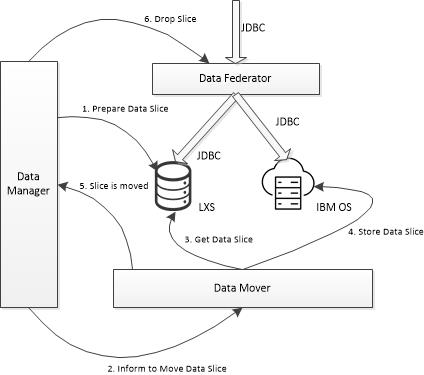 18
Periodic Review Meeting
16.07.2019
Seamless Analytical Framework
Thank you!!!
Federator Ensures Data Consistency
2018-01-01
Federator
IBM COS
LXS
2018-01-01
20
Periodic Review Meeting
16.07.2019
Federator Ensures Data Consistency
2018-01-01
Federator
IBM COS
LXS
2018-01-01
2018-02-01
21
Periodic Review Meeting
16.07.2019
Federator Ensures Data Consistency
2018-01-01
2018-02-01
Federator
IBM COS
LXS
2018-01-01
2018-02-01
22
Periodic Review Meeting
16.07.2019
Federator Ensures Data Consistency
2018-01-01
2018-02-01
Federator
IBM COS
LXS
2018-01-01
2018-02-01
23
Periodic Review Meeting
16.07.2019
Federator Ensures Data Consistency
2018-01-01
2018-02-01
Federator
IBM COS
LXS
2018-01-01
2018-02-01
24
Periodic Review Meeting
16.07.2019
Federator Ensures Data Consistency
2018-02-01
Federator
IBM COS
LXS
2018-02-01
25
Periodic Review Meeting
16.07.2019
Next Steps
Support of the JOIN operation on split tables between the stores
Both Stores natively support JOIN operations
Query Federator can push down the operation and merge results
Strategies to take into account data locality to reduce amount of data to be sent
JOIN can be translated as the union of 4 separate JOINS
Bind Join can be considered for optimize the execution